PEMBELAJARAN DARING ANGKASA KUPANGKELAS VII-SEMESTER GANJIL
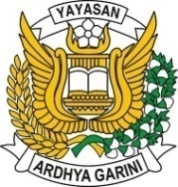 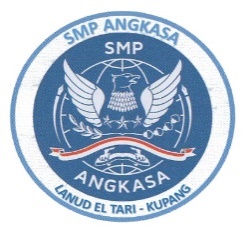 2 Agustus 2021
Meeting 1
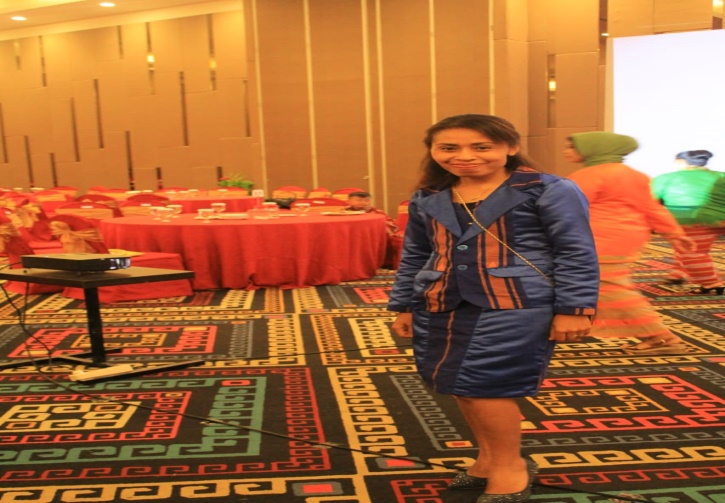 1
Introducing Self/ Perkenalan Diri
Penyampaian  Tujuan Pembelajaran
2
Hello Everyone
My full name is Katharina Sanam
My Nick Name is Ketrin
I live in Naimata
Now, I teach in  SDS  ANGKASA AND SMP ANGKASA LANUD EL TARI KUPANG .Thank you
Pengenalan Materi
3
Opening pray
God ,Thank you for this beutiful day. Thank you for your blessing so that we can meet each other although via virtual meeting  only. Hopelly what we will learn we can receive it as well as. Bless all of us as the teacher and as the students. Thank you God, AMEN

In the name of the father,  andof the son, and of the holly spirit, amen(Khatolik)
Catatan : Muslim, Hindu, Budha dn protestan menyesusiakan dengan tata cara agamanya masing-masing.
Metode Pembelajaran
Whatsup, google form, google meet      Daring(online) Kombinasi Luring(Ofline/Tatap Muka)




Scientific Aprpoach
MODEL PEMBELAJARAN
METODE
PENDEKATAN
MATERI
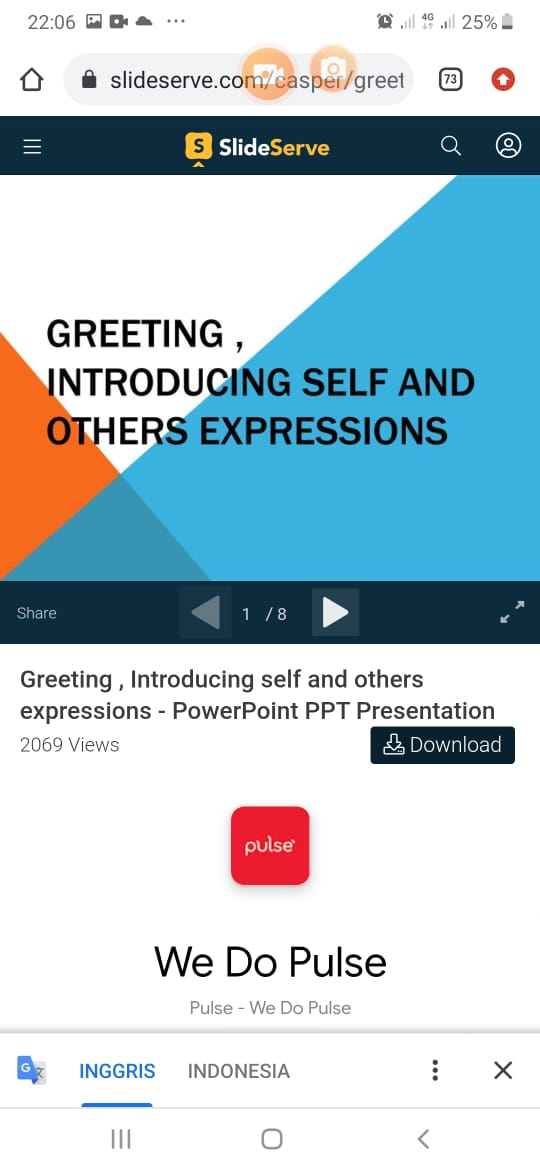 Lanjutan
SUMBER BELAJAR
DI DAPAT DARI :
YOUTUBE
HAND OUT GURU
MEDIA BELAJAR
HP
LAPTOP/KOMPUTER
CLOSING pRAY
PRAY(Doa)


In the name of the father,  and of the son and of the holly spirit, amen(Khatolik)
     God thank you for your blesiing today. Now, we have finish our study , please stay with us, so that we can continue our next lesson as well as, Amen
In the name of the father, of the son, and of the holly spirit, amen(Khatolik)

Catatan : Muslim, Hindu, Budha dn protestan menyesusiakan dengan tata cara agamanya masing-masing.
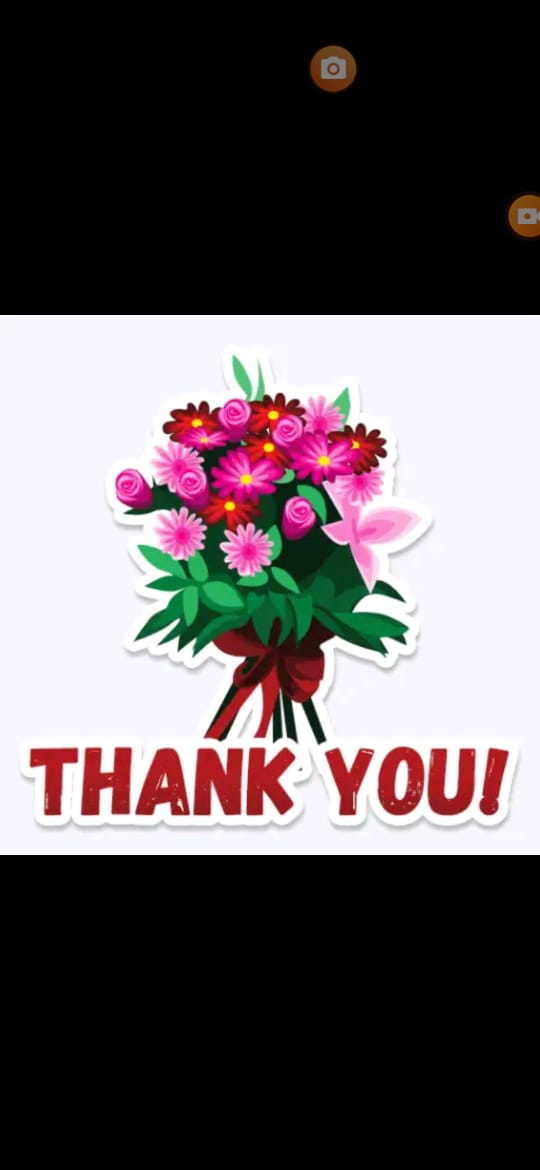